The True Value ofPavement Preservation
Don Newell
Marion County, Oregon
An Analogy
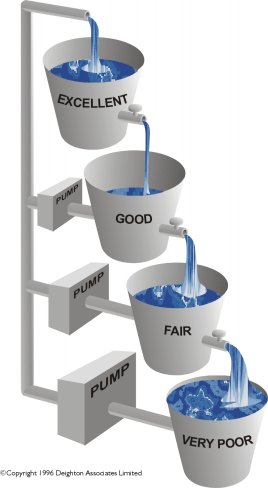 Process is continuous and inevitable
The rate of water flow increases as condition decreases
The effort to pump water increases with decreasing condition
Seal =
 $1.50 / sq yd
Overlay =
 $8 / sq yd
Reconstruct =
 $30 / sq yd
Modeling:
 Long-term Real Costs
55.7 Avg PCI
Non- maintain $4.8M with 2.5 % inflation
Maintain $2.8M with 2.5 % inflation
Non- maintain $1.59M
Maintain $1.25M
With 2.5% a year inflation
Maintain 3.0 BPI
Non- maintain 1.2 BPI
In Summary